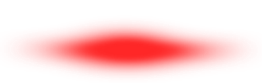 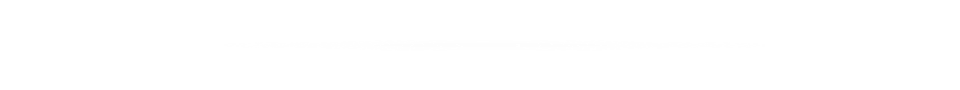 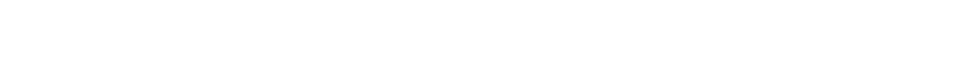 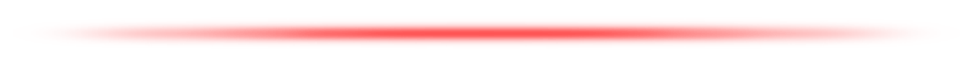 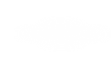 简历
简历
个人
个人
2012  求职
PPT版
请开启全屏播放
1
[Speaker Notes: 更多精彩，请移步：让PPT飞起来丨http://pptshare.qzone.qq.com]
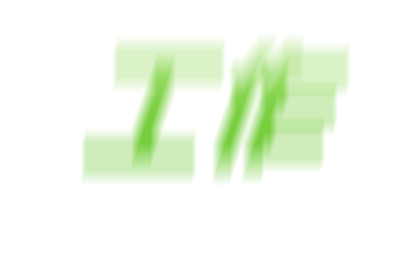 我
工作
工作
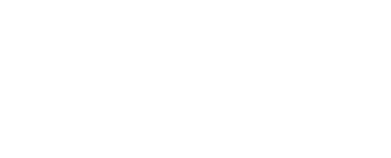 来求一份
[Speaker Notes: 更多精彩，请移步：让PPT飞起来丨http://pptshare.qzone.qq.com]
我
我
我
我
我
我
我
我
我
[Speaker Notes: 更多精彩，请移步：让PPT飞起来丨http://pptshare.qzone.qq.com]
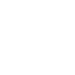 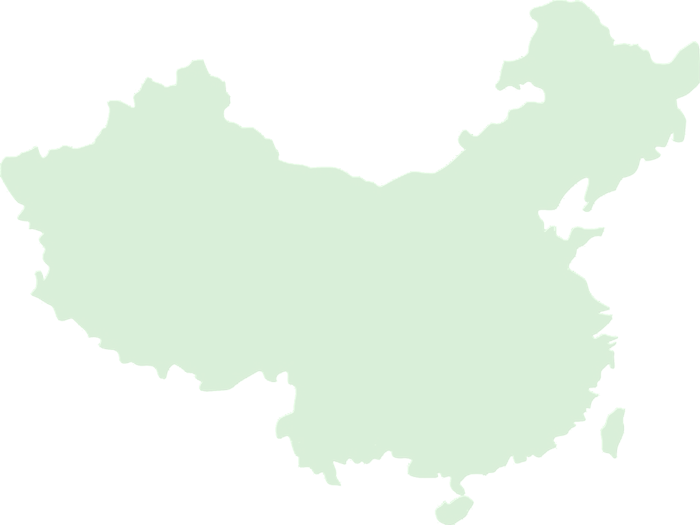 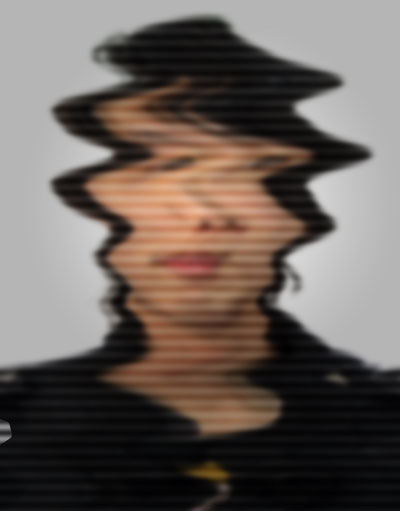 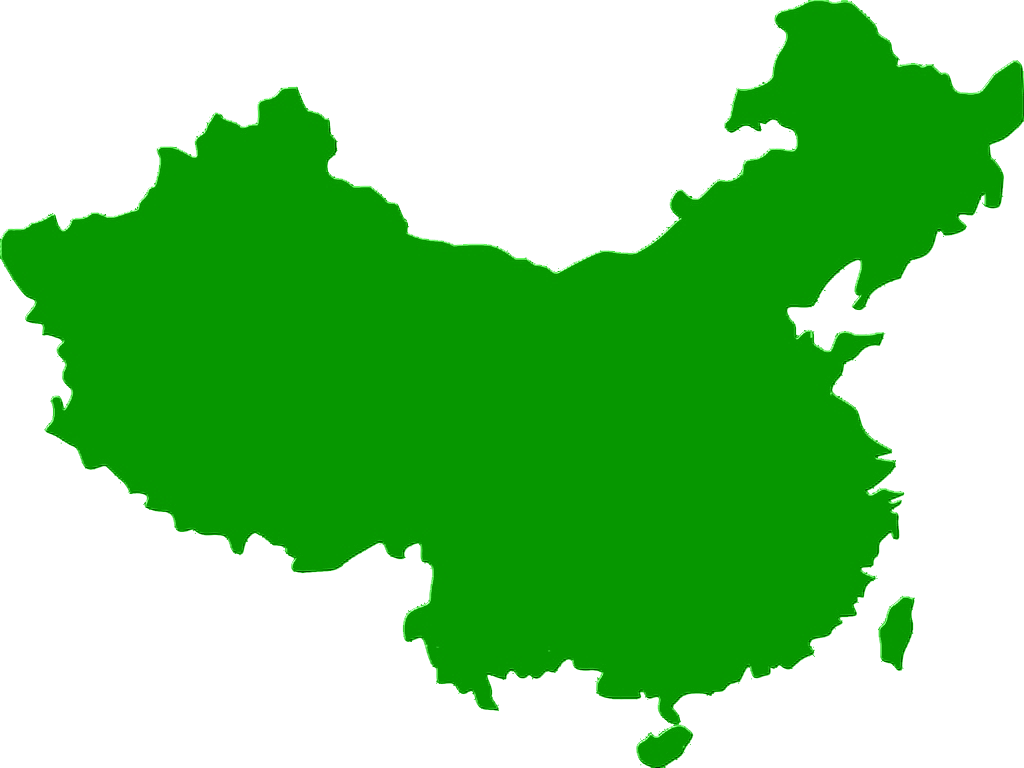 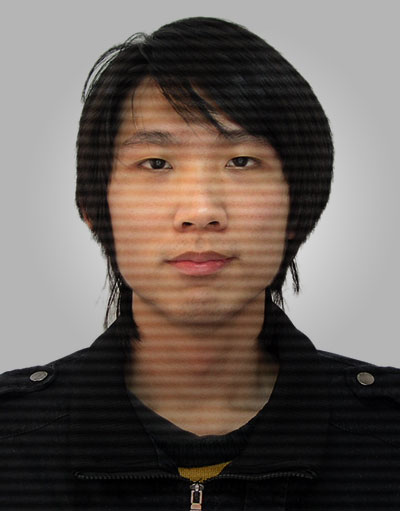 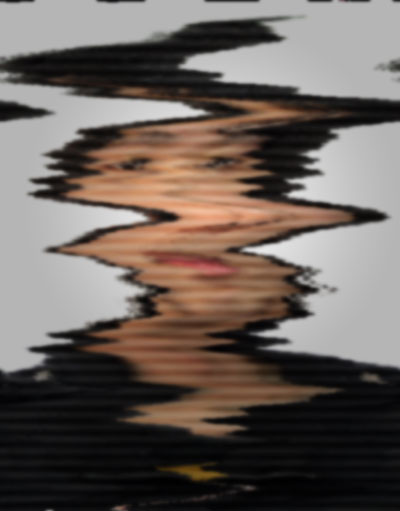 1987年，出生于福建
[Speaker Notes: 更多精彩，请移步：让PPT飞起来丨http://pptshare.qzone.qq.com]
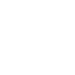 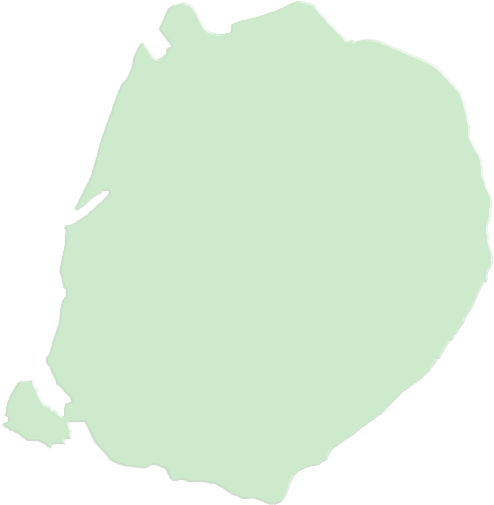 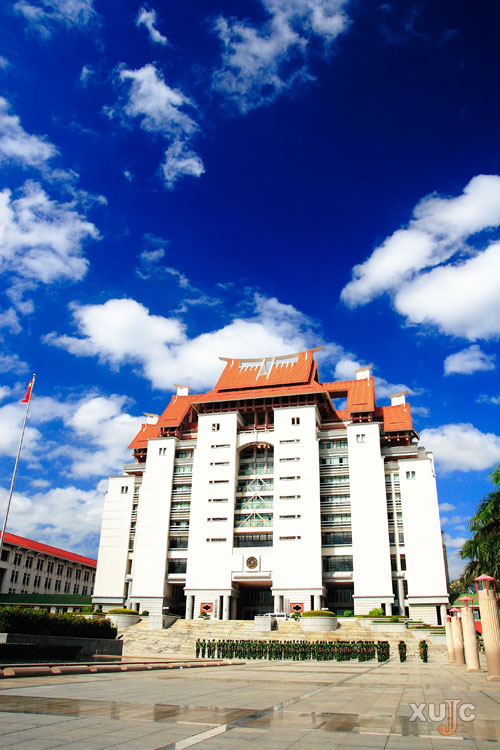 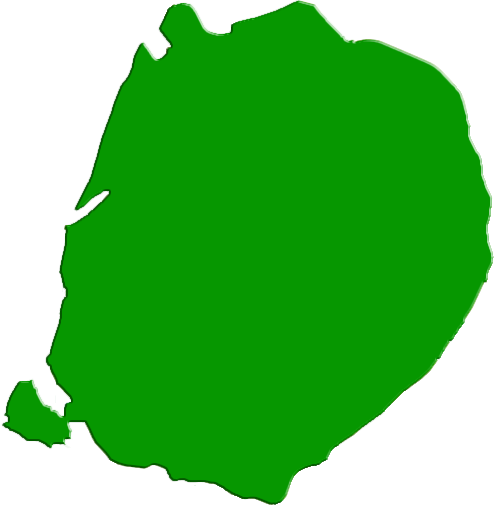 厦门
1987年，出生于福建
2011年，毕业于厦门大学嘉庚学院电子商务系
[Speaker Notes: 更多精彩，请移步：让PPT飞起来丨http://pptshare.qzone.qq.com]
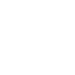 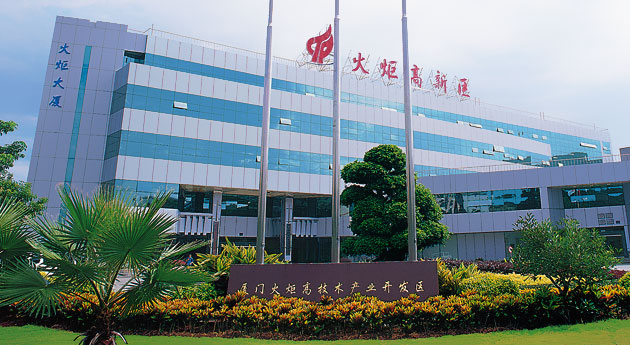 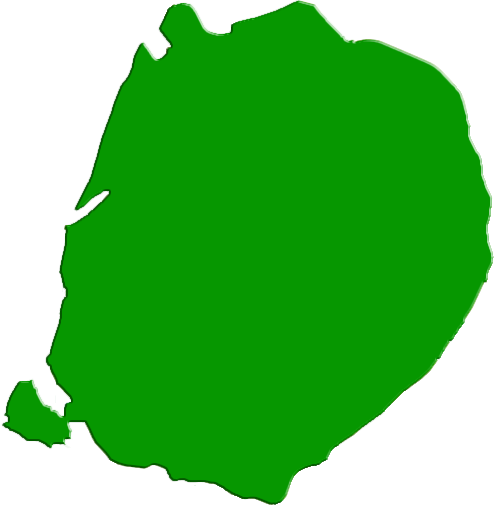 厦门
1987年，出生于福建
2011年，毕业于厦门大学嘉庚学院电子商务系
2011全年，就业于一家IT创业公司
[Speaker Notes: 更多精彩，请移步：让PPT飞起来丨http://pptshare.qzone.qq.com]
意向咨询
成立项目
需求访谈
概要设计
功能设计
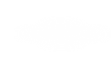 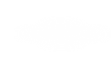 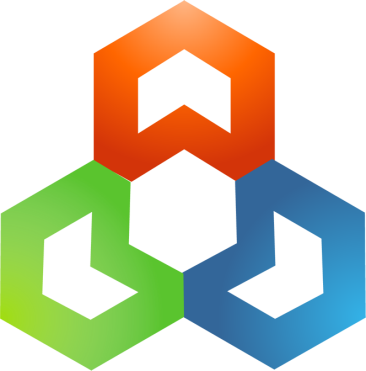 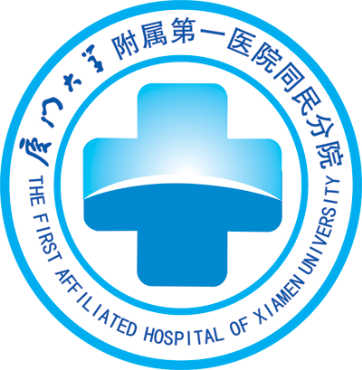 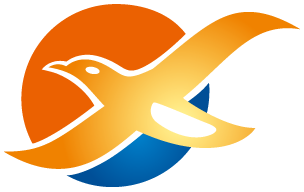 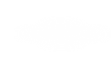 项目验收
并行运作
测试反馈
使用培训
代码美工
蓝鹏物流系统
成烨外贸系统
医院OA系统
一年  里 ，参与  三个  项目
两个  项目 全程 参与
两个  项目 全程 参与
1
[Speaker Notes: 更多精彩，请移步：让PPT飞起来丨http://pptshare.qzone.qq.com]
意向咨询
成立项目
需求访谈
概要设计
功能设计
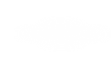 ??
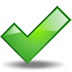 …!!
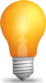 良好  的语言  沟通交流 能力
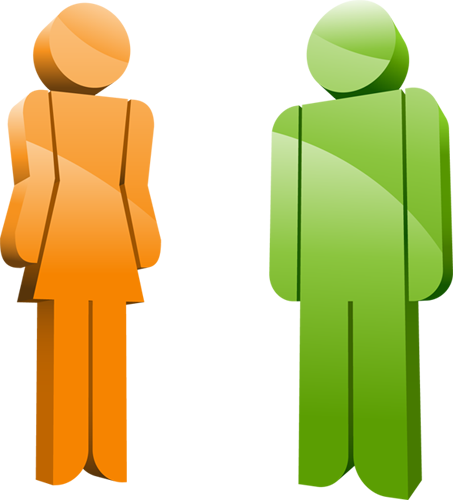 项目验收
并行运作
测试反馈
使用培训
代码美工
准确  把握 客户  需求
1
[Speaker Notes: 更多精彩，请移步：让PPT飞起来丨http://pptshare.qzone.qq.com]
需求访谈
概要设计
功能设计
意向咨询
成立项目
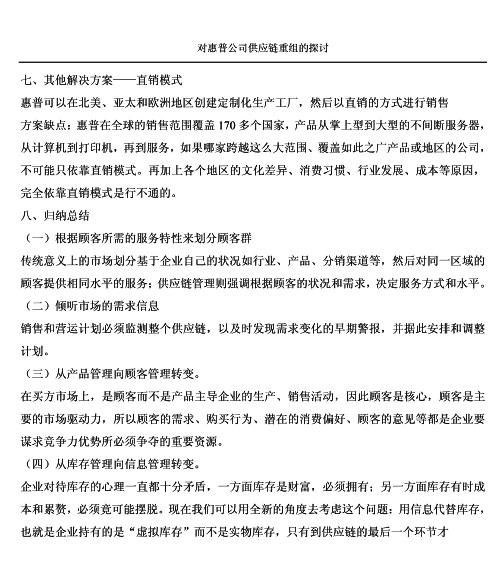 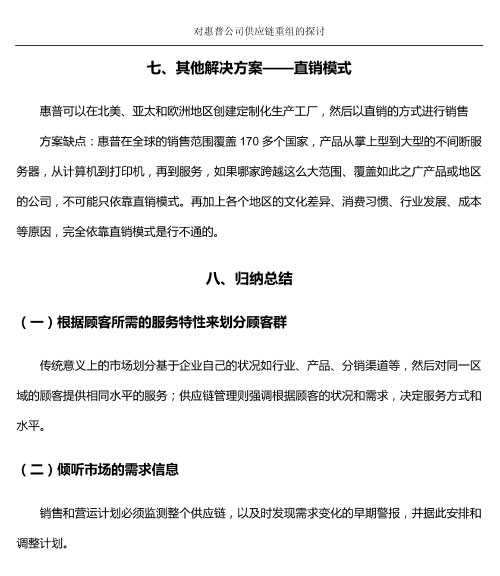 供应
良好的  文字组织 与  排版
一定程度理解  产品 的  意义
功能设计书
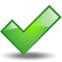 项目验收
并行运作
测试反馈
使用培训
代码美工
需求访谈表
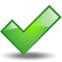 服务于  企业管理 与  个人生活
工作报告书
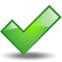 都不是问题
销售
生产
会议记录
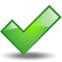 编辑前
排版后
[Speaker Notes: 更多精彩，请移步：让PPT飞起来丨http://pptshare.qzone.qq.com]
意向咨询
成立项目
需求访谈
概要设计
功能设计
项目验收
并行运作
测试反馈
使用培训
代码美工
[Speaker Notes: 更多精彩，请移步：让PPT飞起来丨http://pptshare.qzone.qq.com]
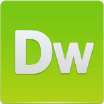 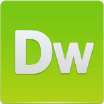 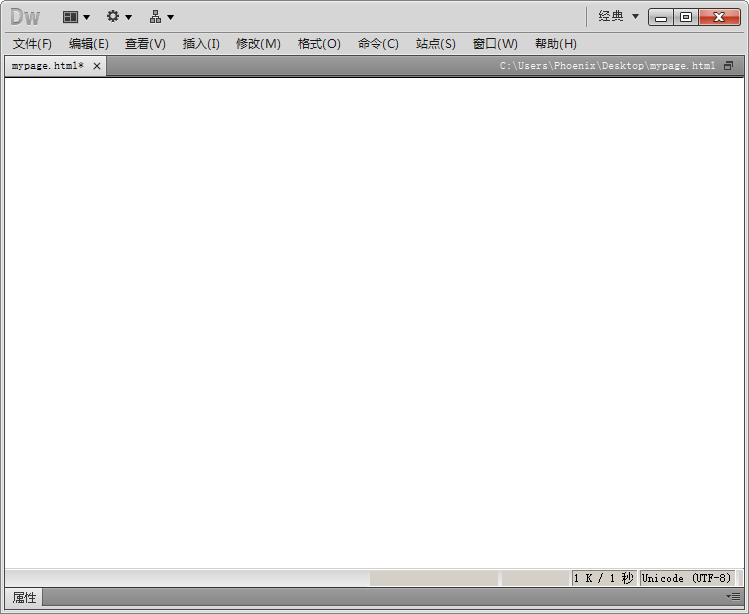 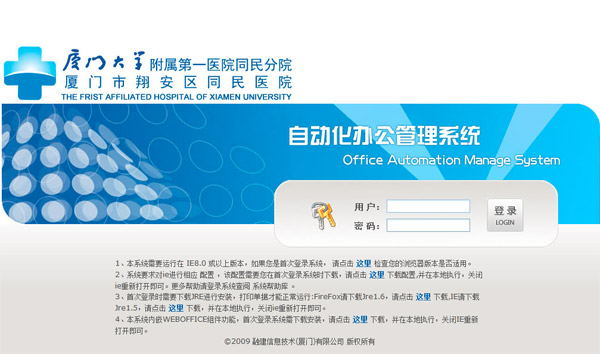 DreamWeaver
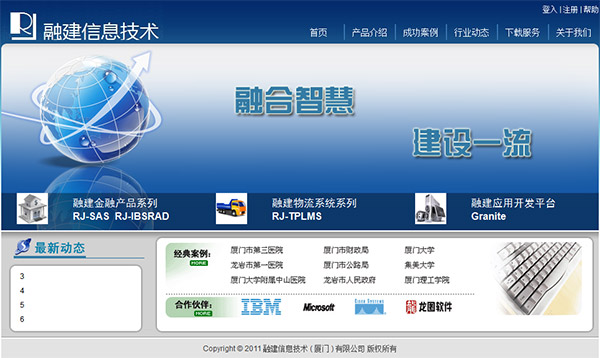 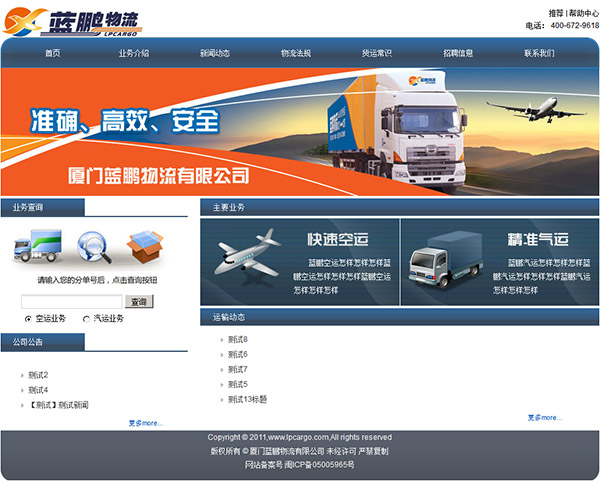 <html>
<head>
<title></title>
jQuery
熟练 使用  DHTML、CSS 2.0
<script src="jquery.js" />
熟悉 JavaScript
<link href=“mycss.css"  />
</head>
<body>
... ...
</body>
</html>
CSS 2.0
代码美工
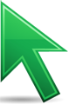 作品
1
[Speaker Notes: 更多精彩，请移步：让PPT飞起来丨http://pptshare.qzone.qq.com]
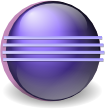 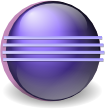 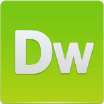 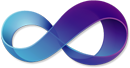 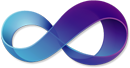 Dream Weaver
eclipse
Visual Studio
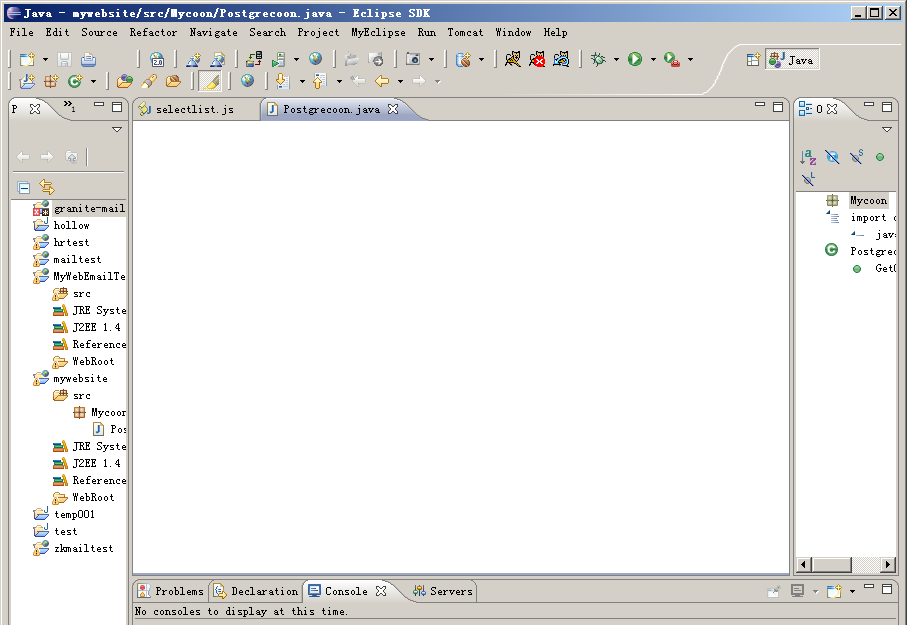 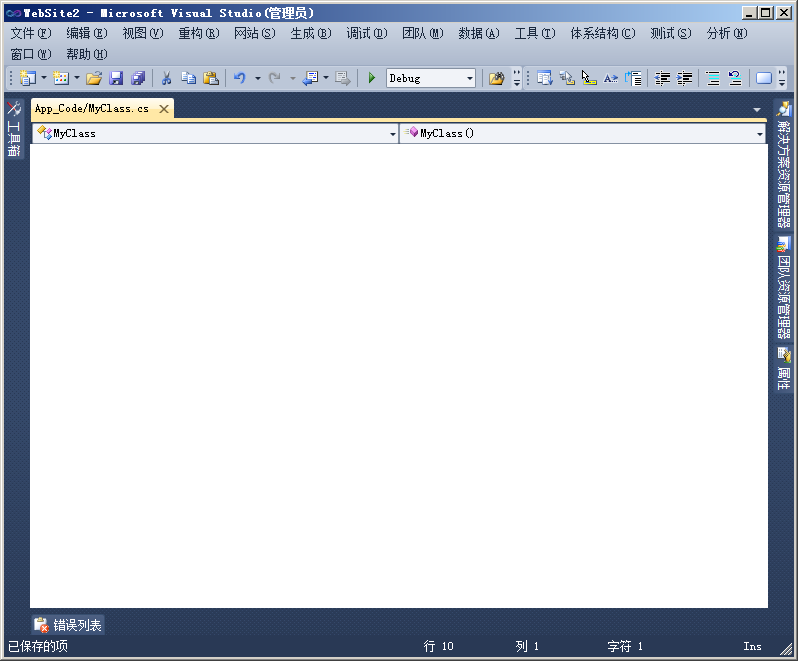 using System;
… …
/// <summary>
///… …
/// </summary>
public class MyClass
{
    public MyClass()
      {

      }
}
良好的（C#）面向对象 程序设计基础
熟悉 SQL 数据库语言(ADO.NET、JDBC)
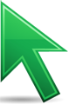 1
[Speaker Notes: 更多精彩，请移步：让PPT飞起来丨http://pptshare.qzone.qq.com]
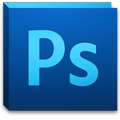 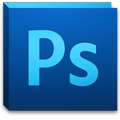 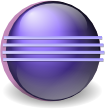 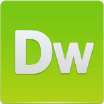 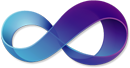 DreamWeaver
eclipse
Visual Studio
PhotoShop
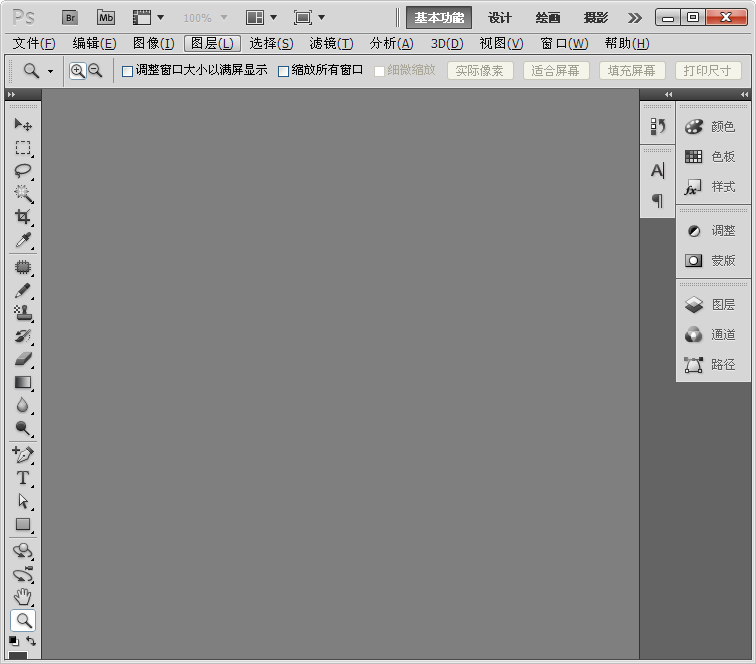 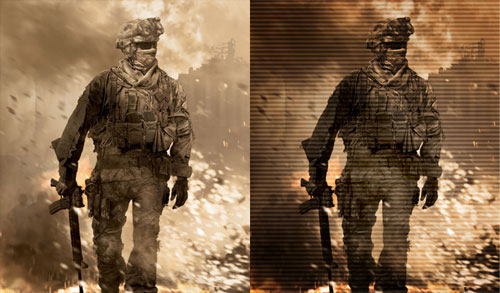 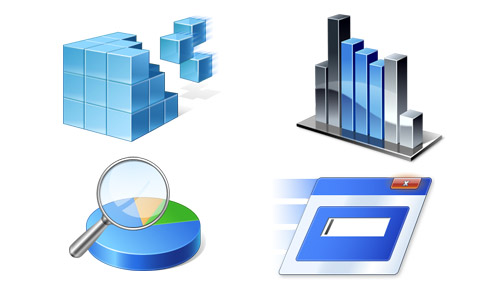 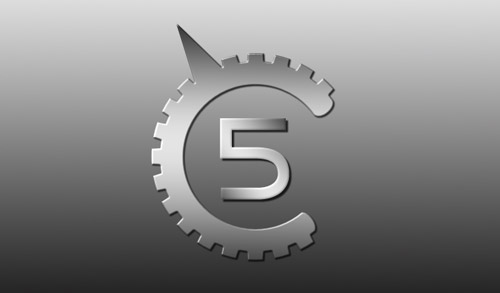 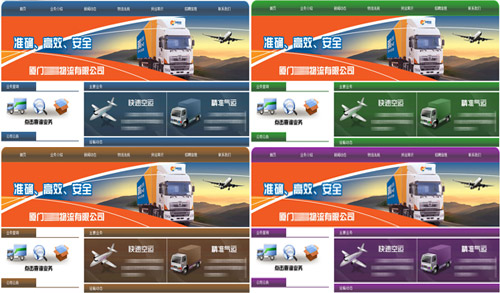 图片处理
素材加工
图案制作
页面配色
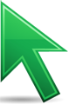 1
[Speaker Notes: 更多精彩，请移步：让PPT飞起来丨http://pptshare.qzone.qq.com]
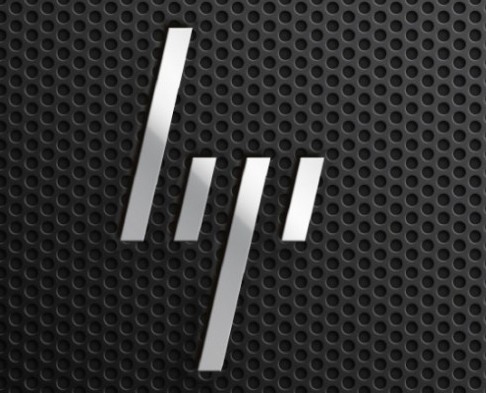 我为原公司设计的logo (RJ)
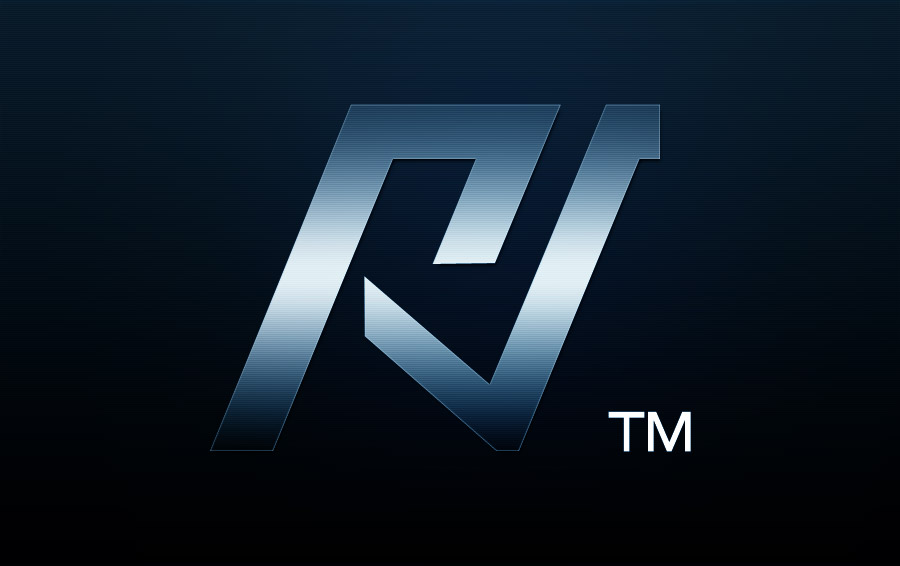 惠普的设计
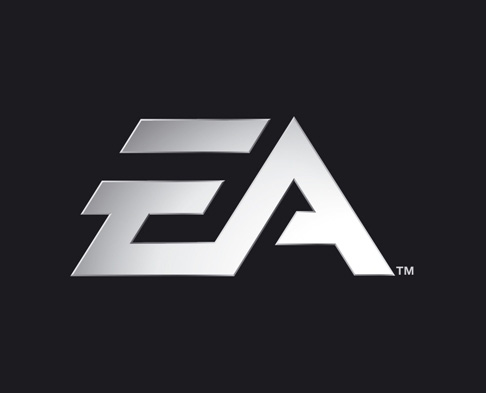 EA的设计
1
[Speaker Notes: 更多精彩，请移步：让PPT飞起来丨http://pptshare.qzone.qq.com]
意向咨询
成立项目
需求访谈
概要设计
功能设计
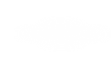 代码美工
项目验收
并行运作
测试反馈
使用培训
[Speaker Notes: 更多精彩，请移步：让PPT飞起来丨http://pptshare.qzone.qq.com]
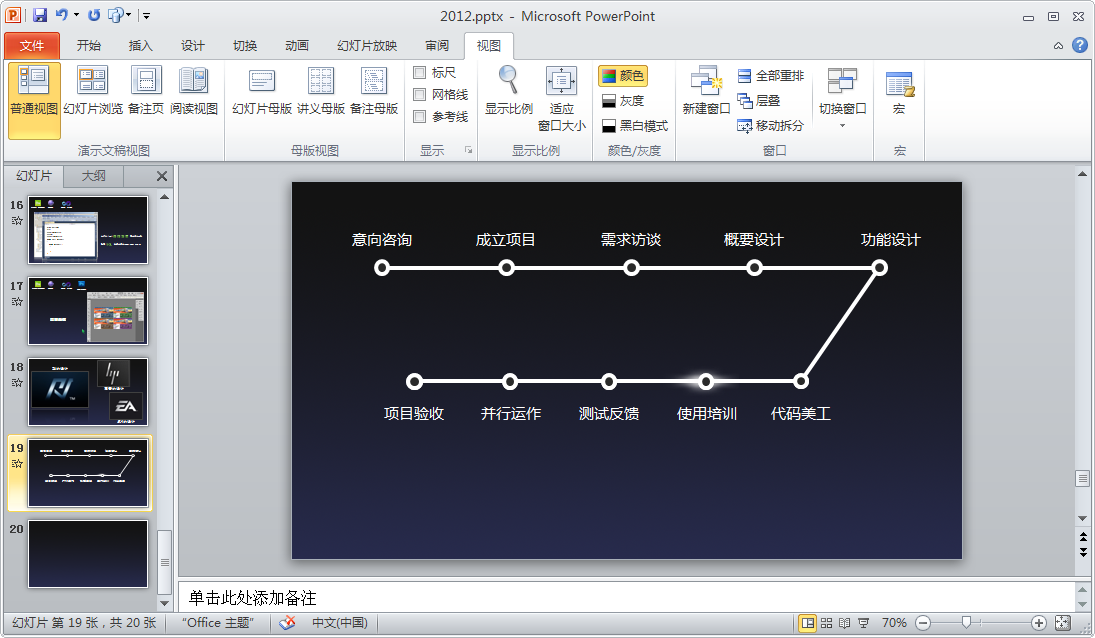 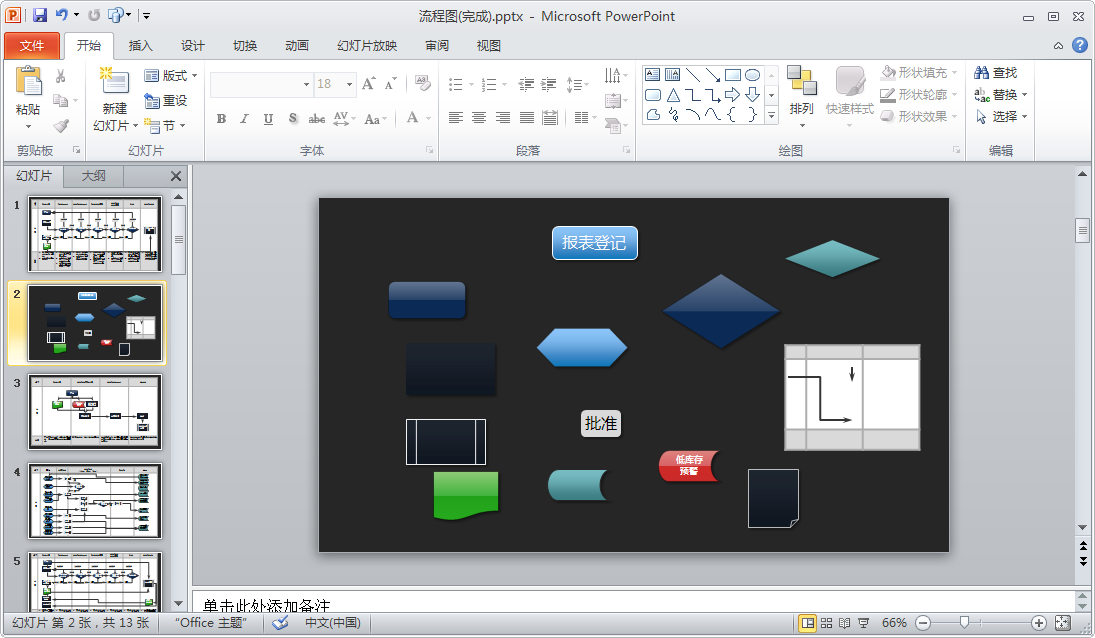 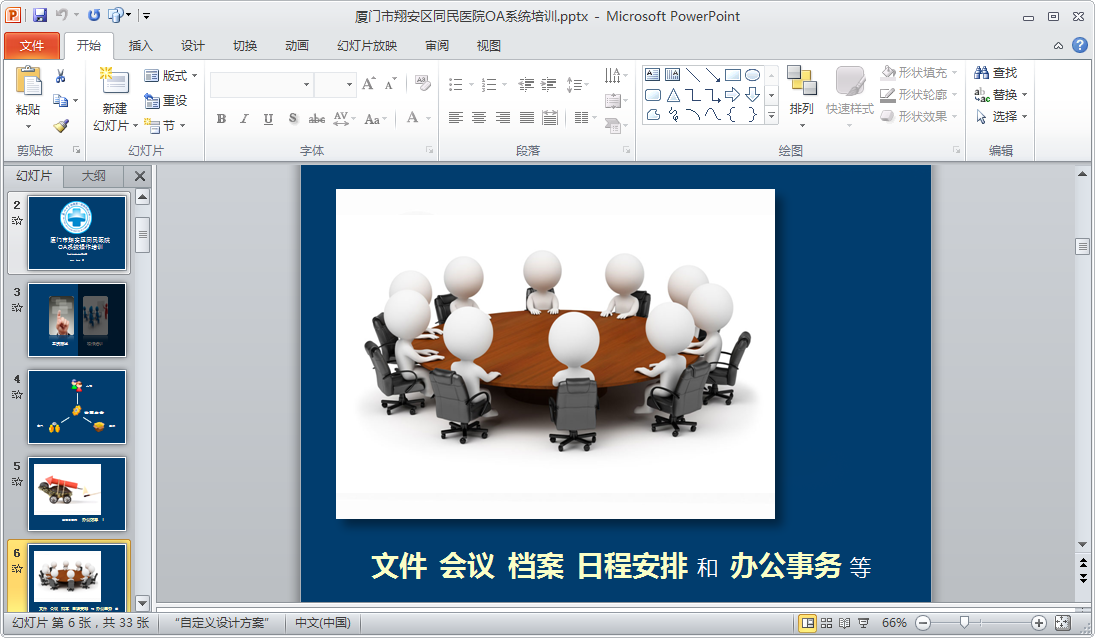 良 好 的 PPT  制 作 能 力
1
[Speaker Notes: 更多精彩，请移步：让PPT飞起来丨http://pptshare.qzone.qq.com]
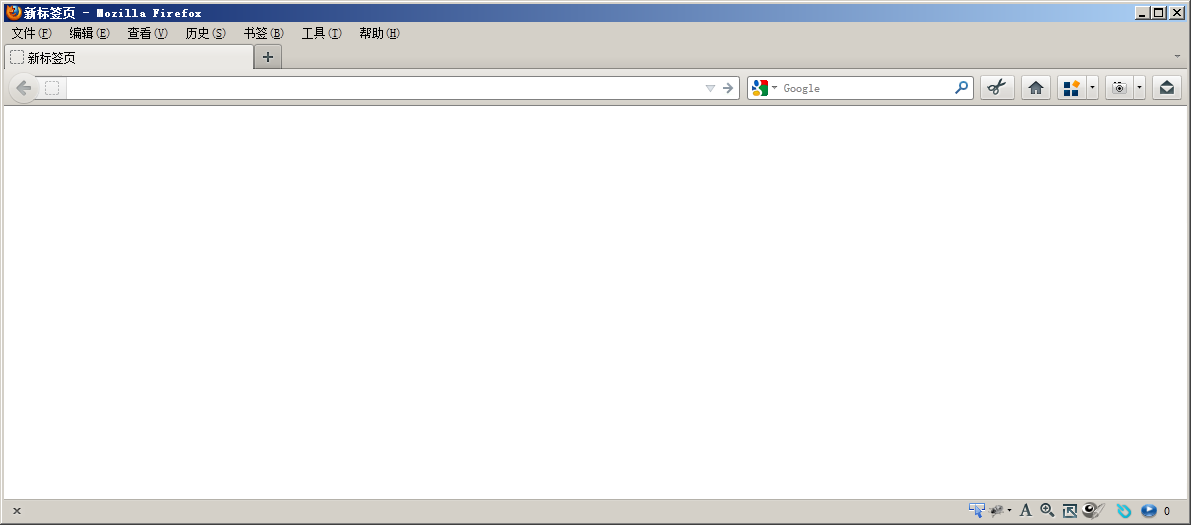 http://www.zkoss.org/
http://axure.com/
http://localhost/
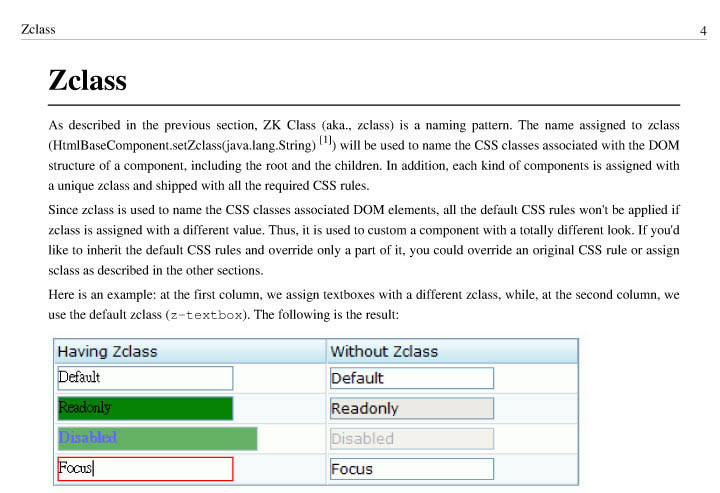 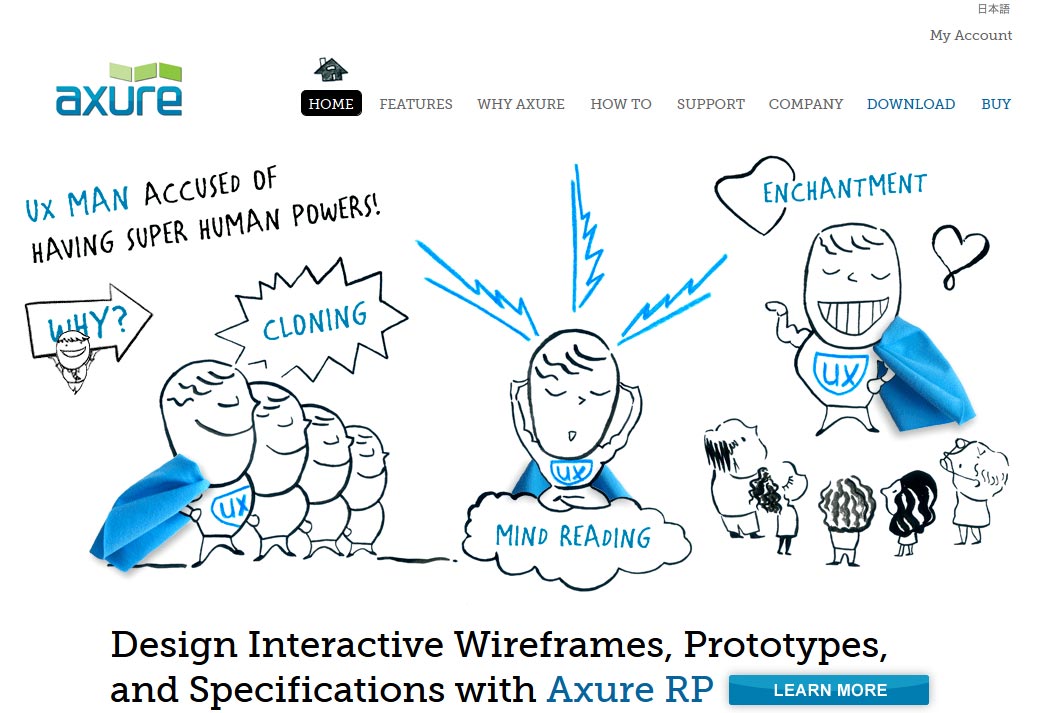 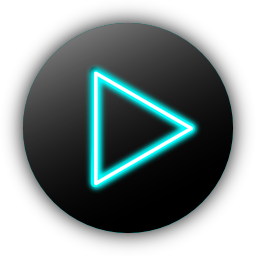 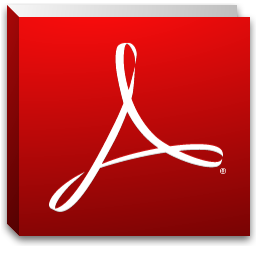 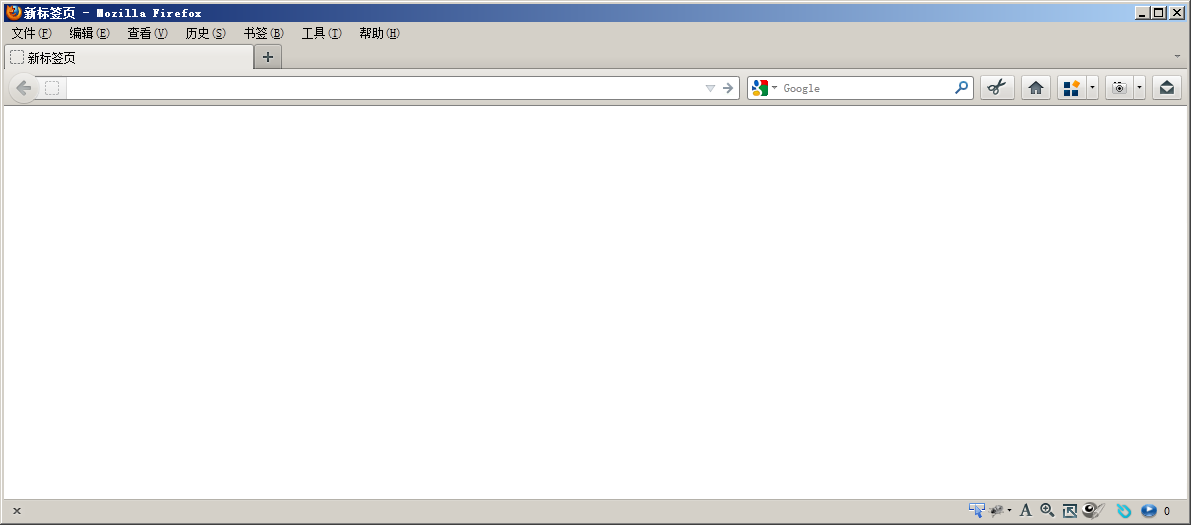 document
vidoe
通过文档或视频教程自学
良 好 的 英语阅读 能 力
1
[Speaker Notes: 更多精彩，请移步：让PPT飞起来丨http://pptshare.qzone.qq.com]
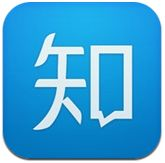 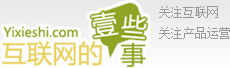 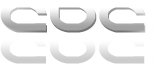 互联网的一些事
腾讯CDC
知乎
平时关注的网站
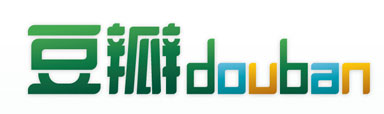 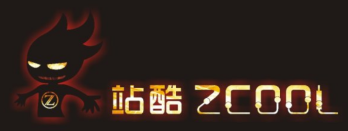 豆瓣读书
站酷
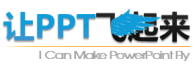 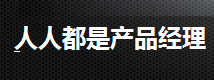 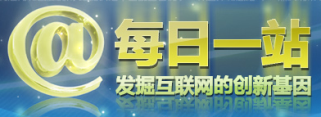 让PPT飞起来
每日一站
人人都是产品经理
1
[Speaker Notes: 更多精彩，请移步：让PPT飞起来丨http://pptshare.qzone.qq.com]
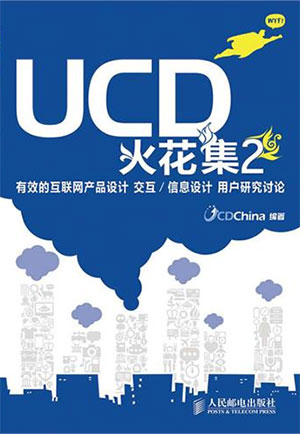 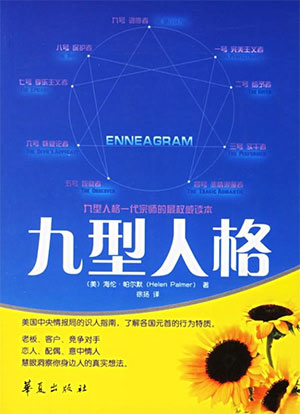 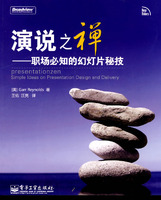 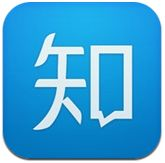 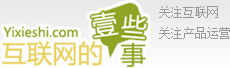 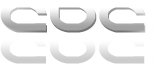 互联网的一些事
腾讯CDC
知乎
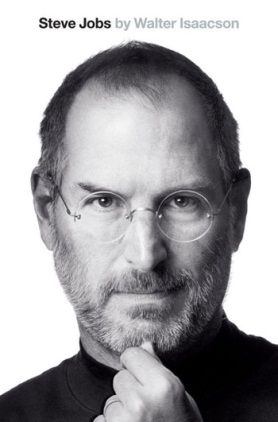 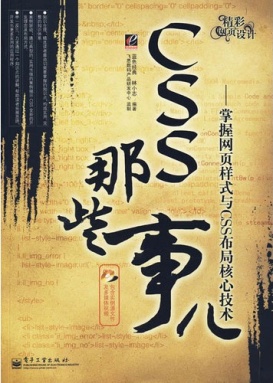 读过的书
平时关注的网站
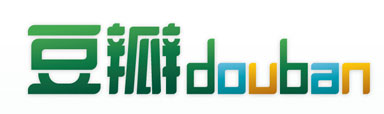 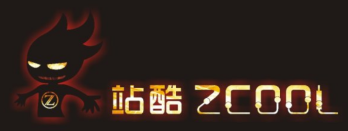 豆瓣读书
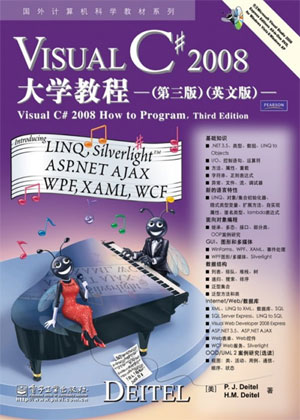 站酷
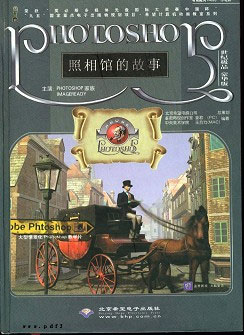 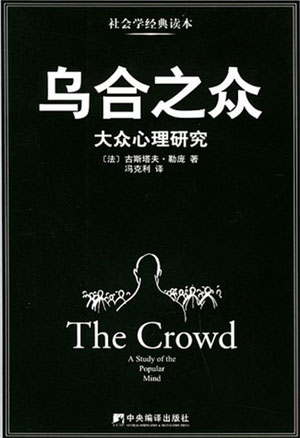 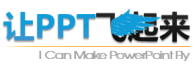 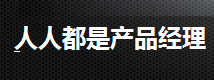 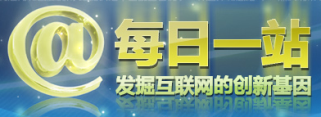 让PPT飞起来
每日一站
人人都是产品经理
1
[Speaker Notes: 更多精彩，请移步：让PPT飞起来丨http://pptshare.qzone.qq.com]
极强的学习能力
意向咨询
成立项目
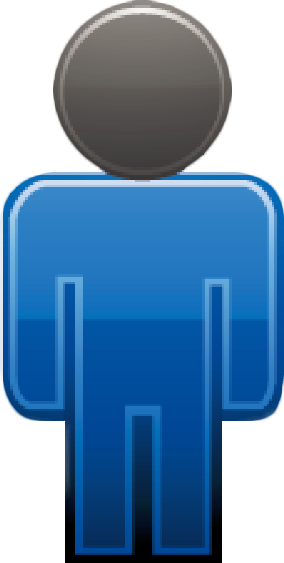 需求访谈
概要设计
功能设计
互联网的好奇与热情
良好的基础技能
项目验收
并行运作
测试反馈
使用培训
代码美工
极强的上进心
1
[Speaker Notes: 更多精彩，请移步：让PPT飞起来丨http://pptshare.qzone.qq.com]
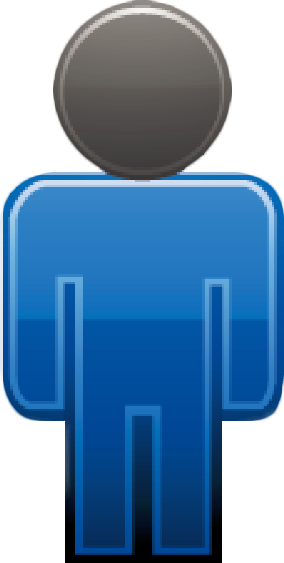 你给我一个机会，我还你一份精彩
程玉鸿
Email: longcreed@gmail.com
QQ: 247019972
Mobile:15811425791
[Speaker Notes: 更多精彩，请移步：让PPT飞起来丨http://pptshare.qzone.qq.com]
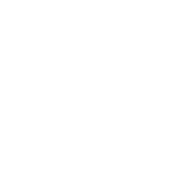 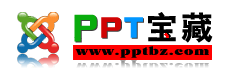 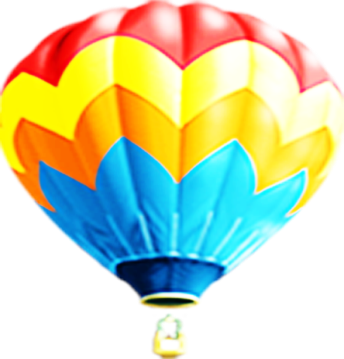 PPT宝藏致力于优秀的ppt分享
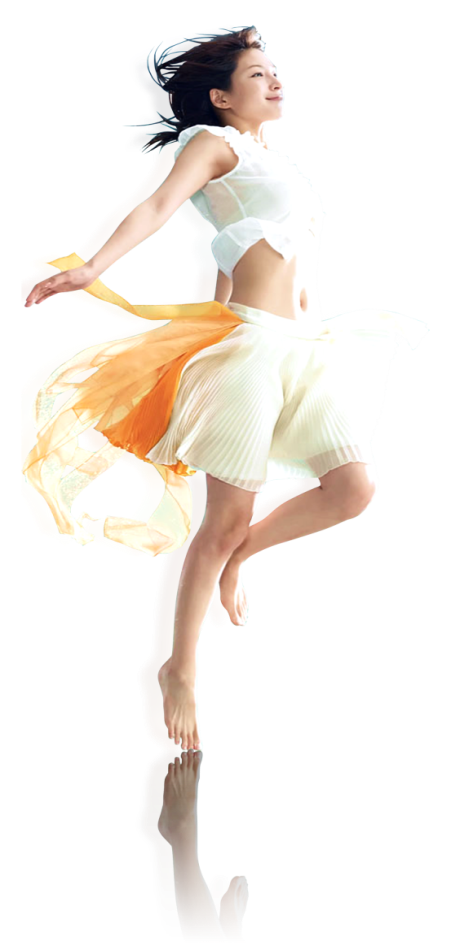 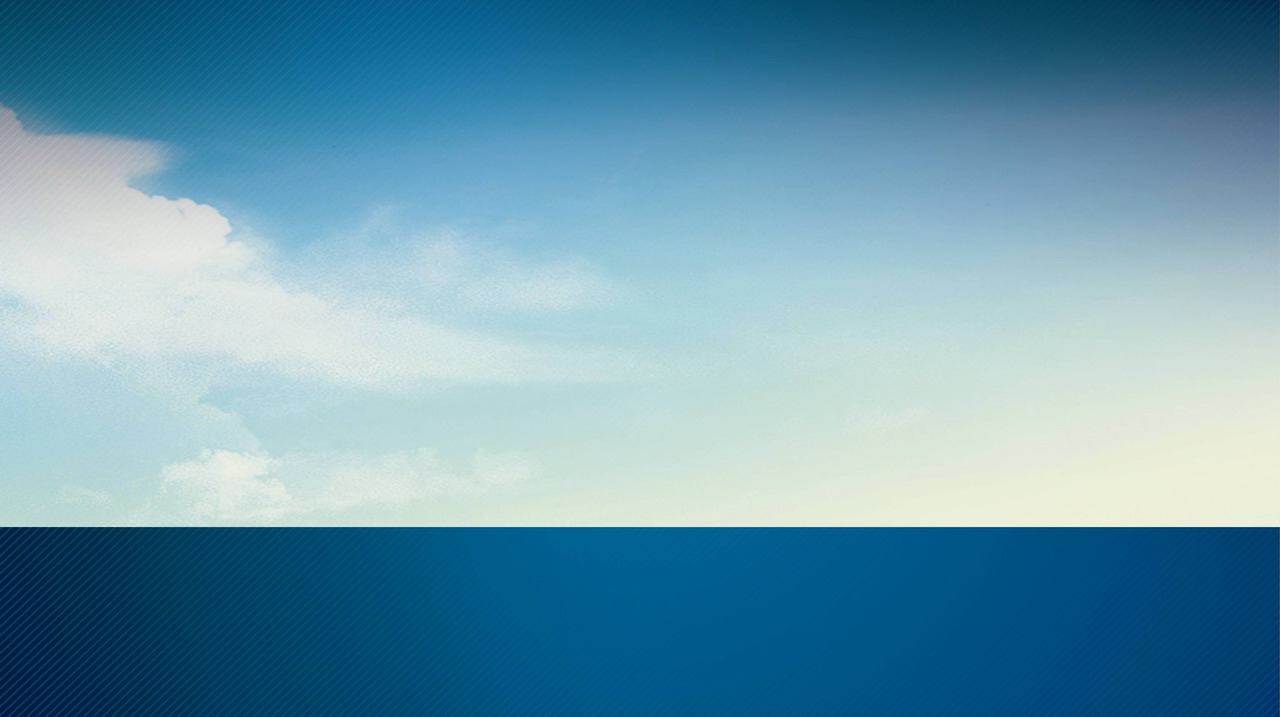 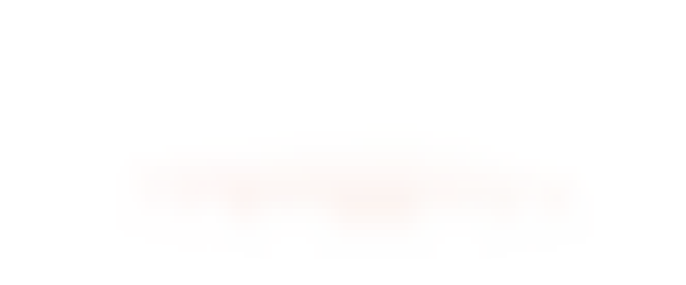 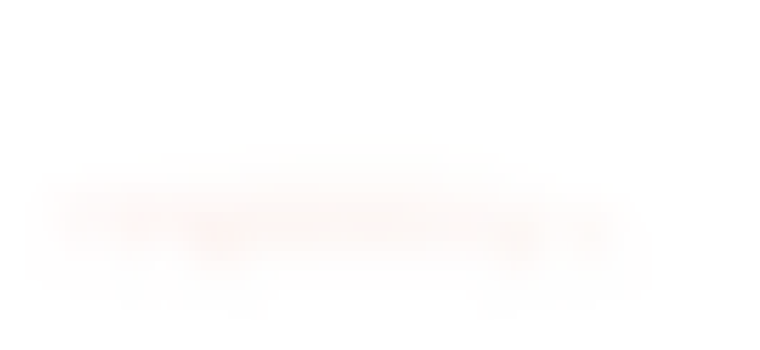 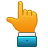 PPT模板下载 http://www.pptbz.com/

PPT素材下载  http://www.pptbz.com/pptshucai/

PPT背景图片 http://www.pptbz.com/pptpic/

PPT课件下载 http://www.pptbz.com/kejian/
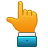 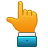 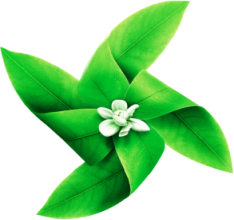 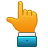 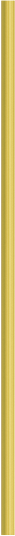 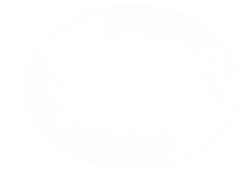 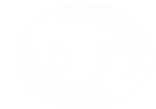